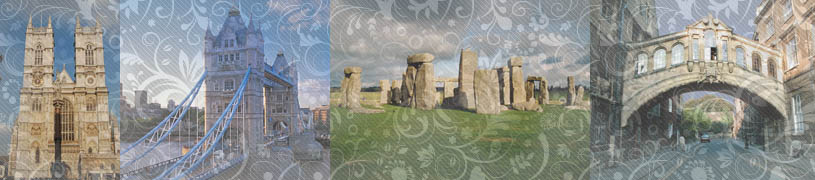 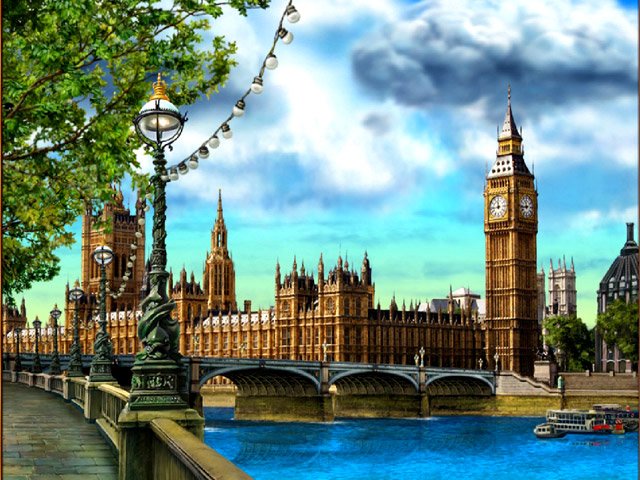 Welcome 
to London!!!
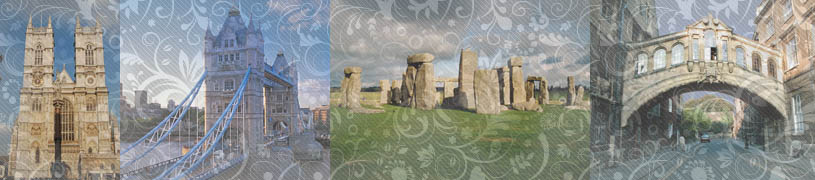 How are we going 
to get to England?
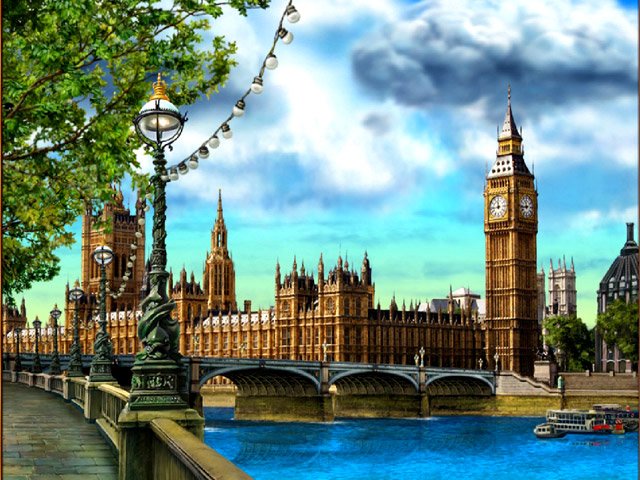 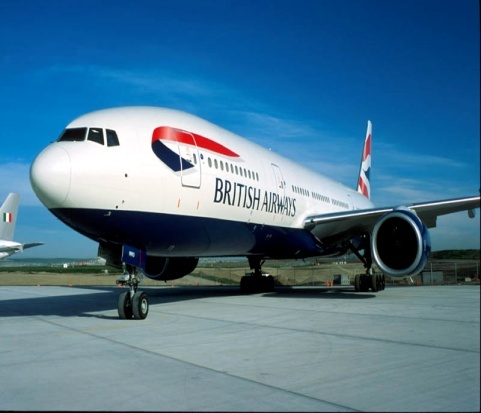 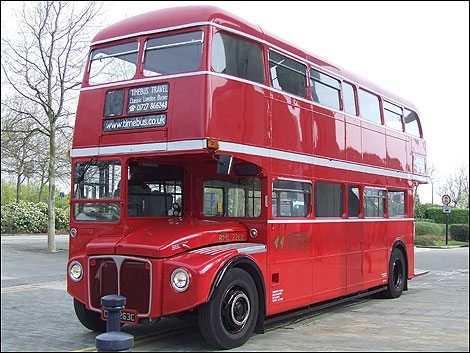 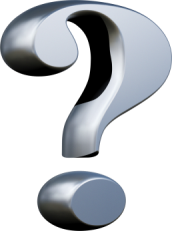 Bus 
Ferry  Plane   Train
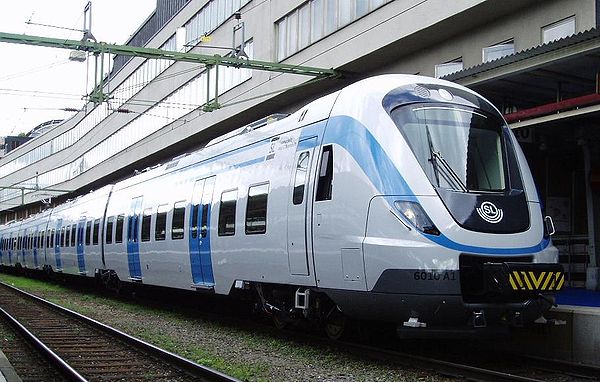 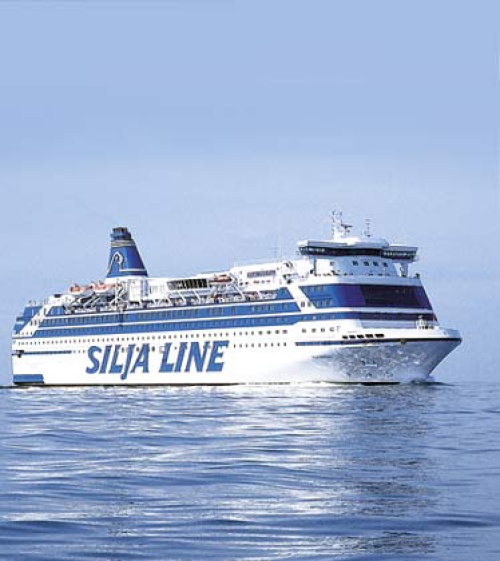 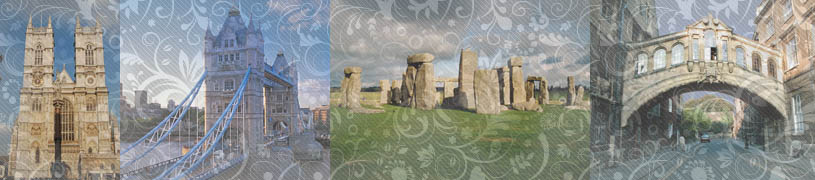 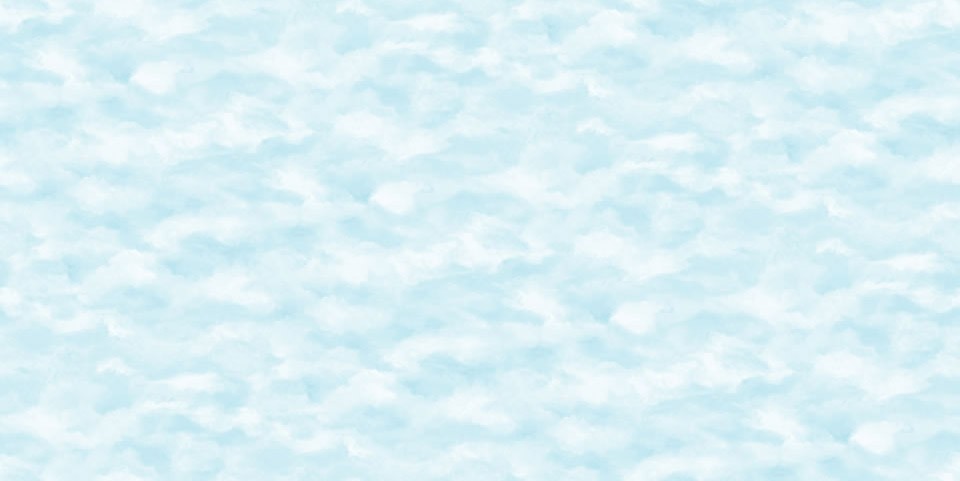 We are going to get to London by plane.
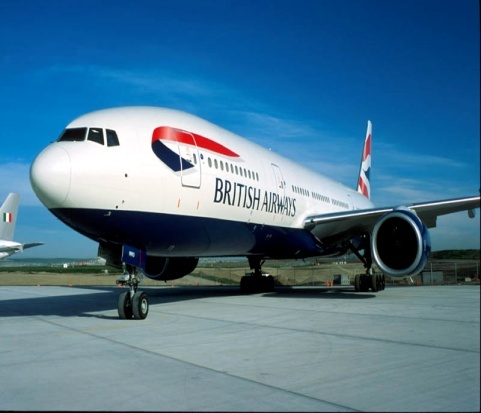 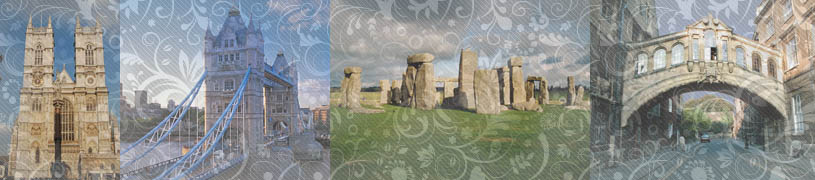 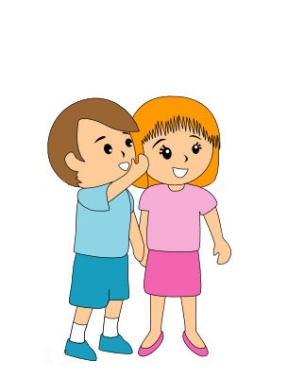 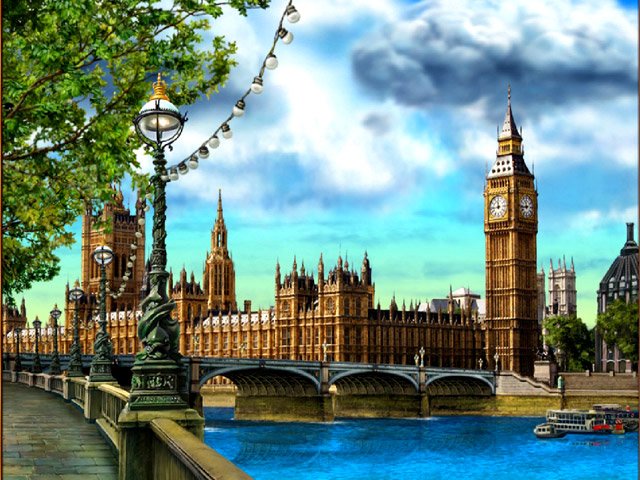 London
In London
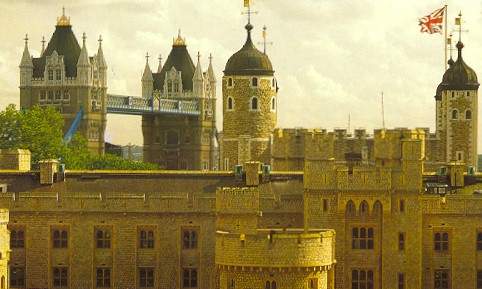 sights
many sights
Tower
there are many sights
Square
Cathedral
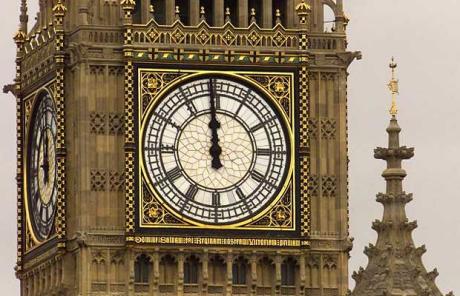 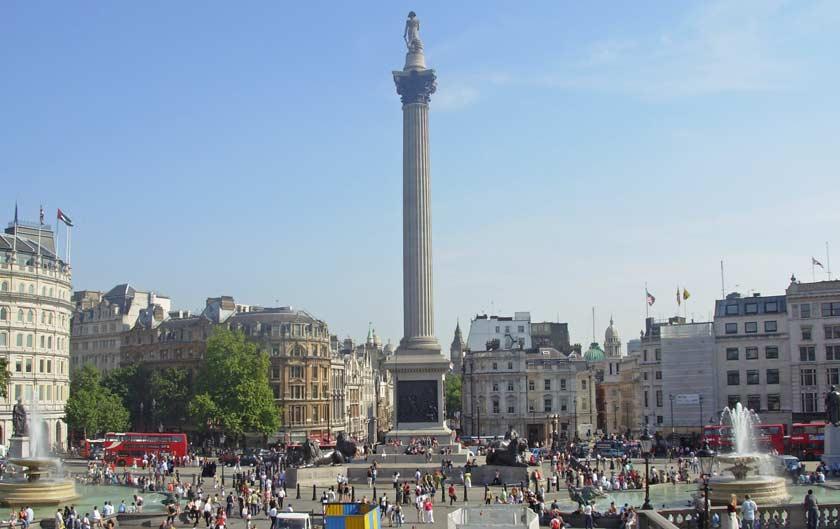 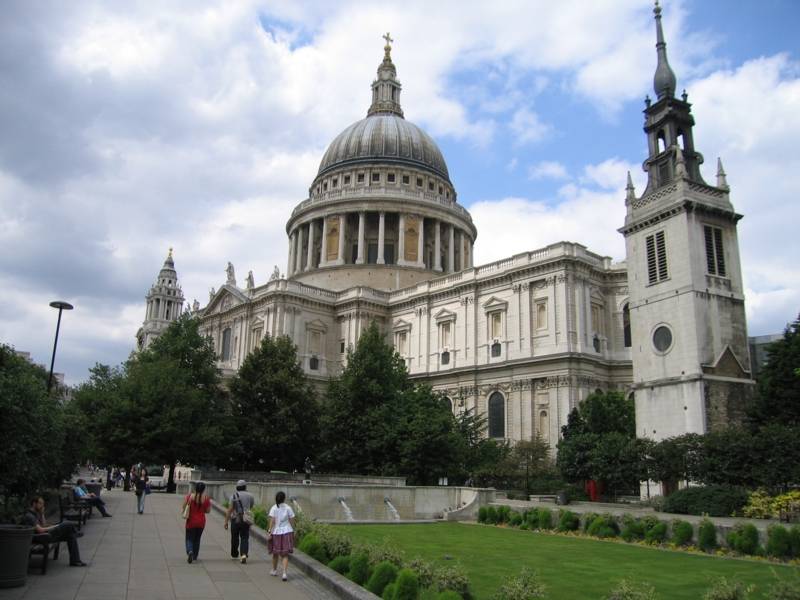 Big Ben
Trafalgar Square
St. Paul’s Cathedral
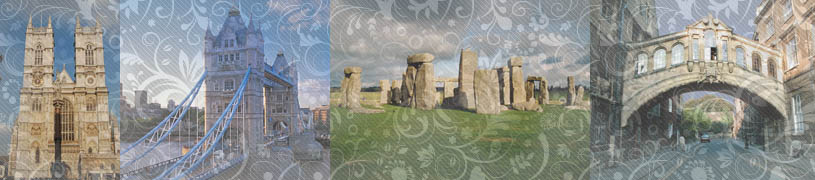 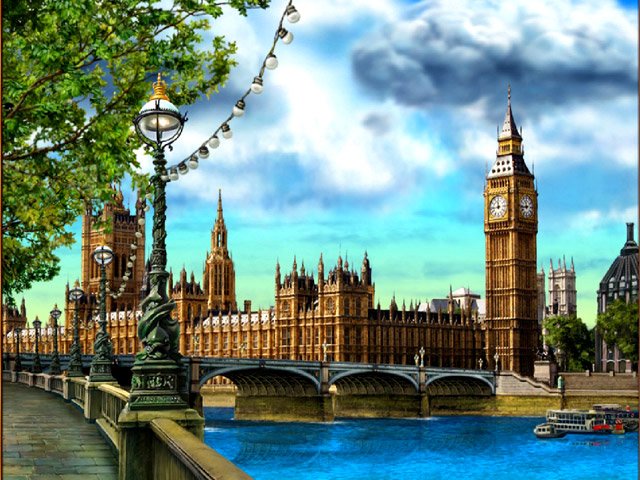 In London there are many sights: 
St. Paul’s Cathedral, 
Trafalgar Square, 
 the Tower, 
Big Ben, 
We want to see them.
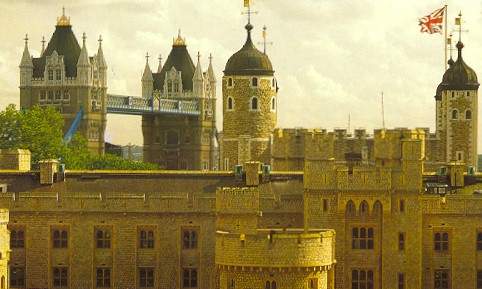 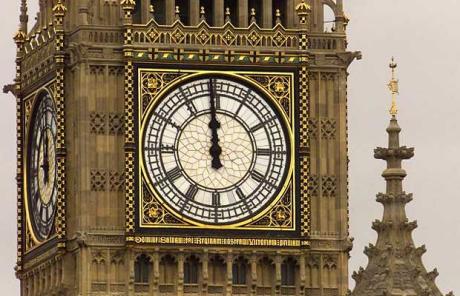 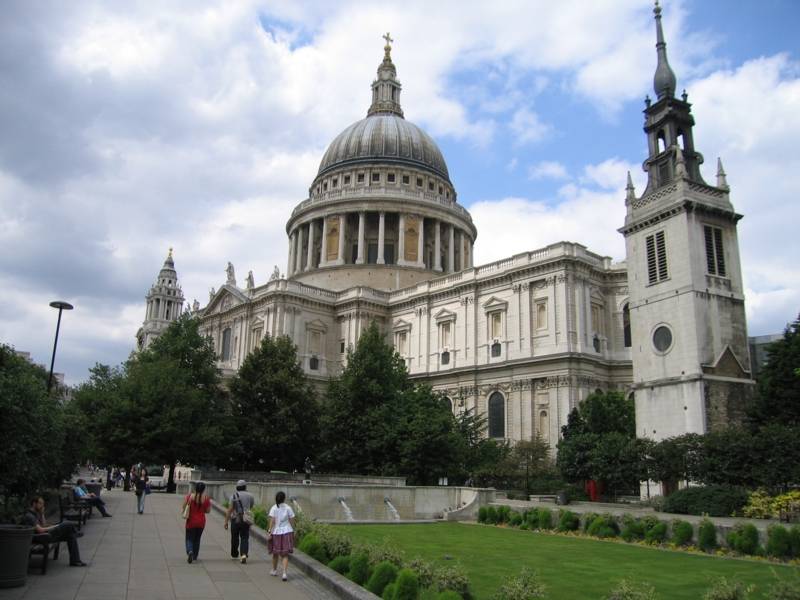 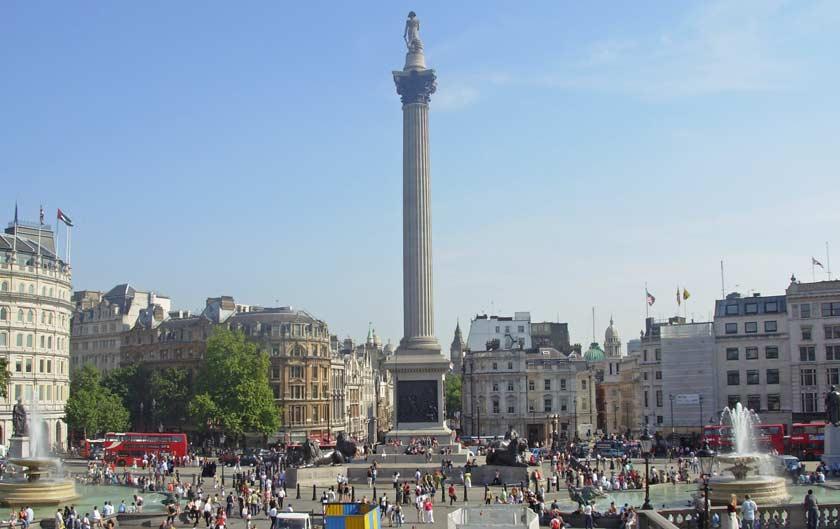 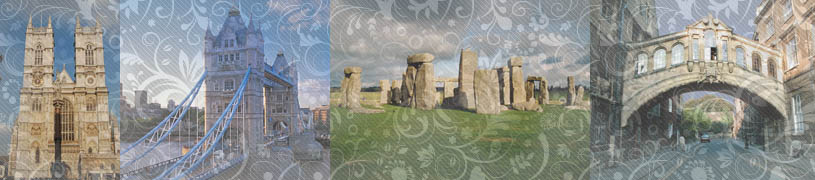 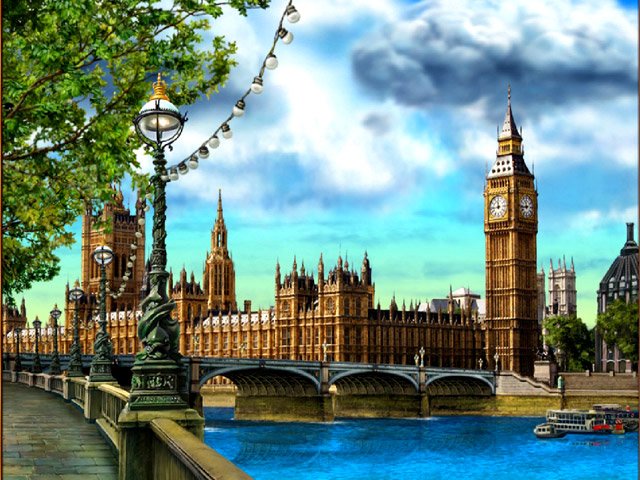 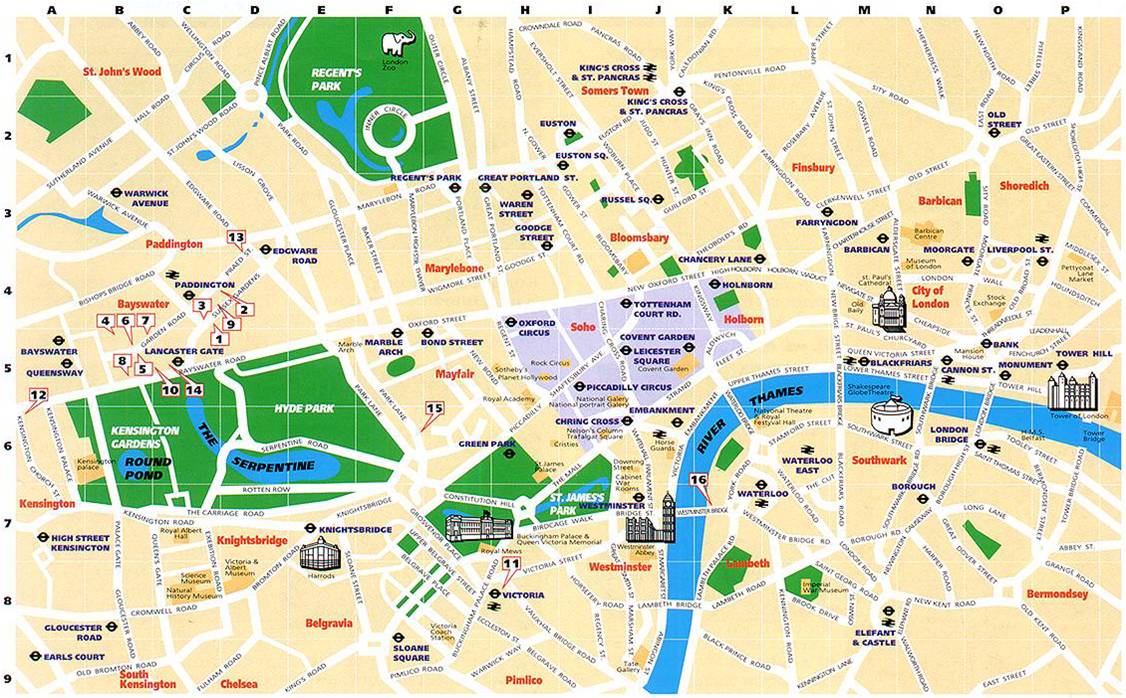 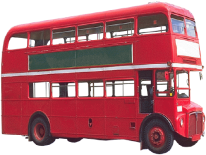 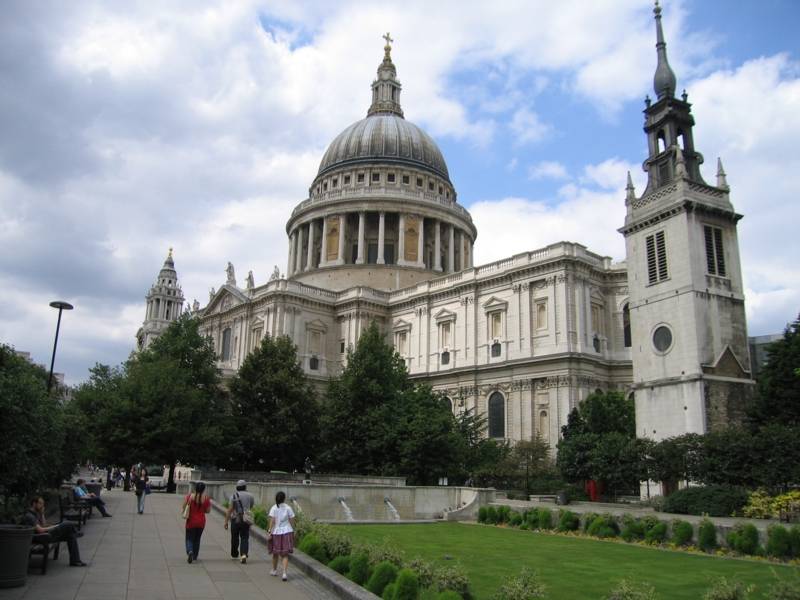 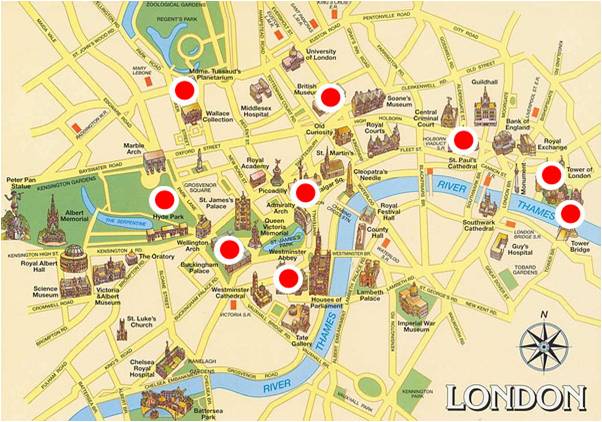 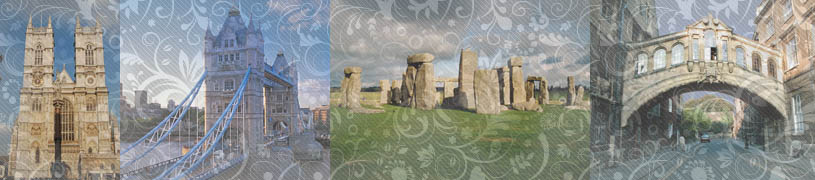 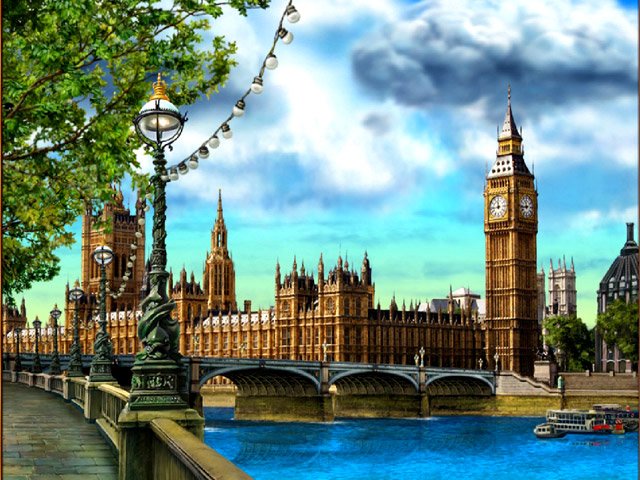 1. Собор  Святого Павла расположен в Сити.
2. Он был построен знаменитым английским архитектором Кристофером Реном.
3. Коронации и свадьбы проходят в соборе.
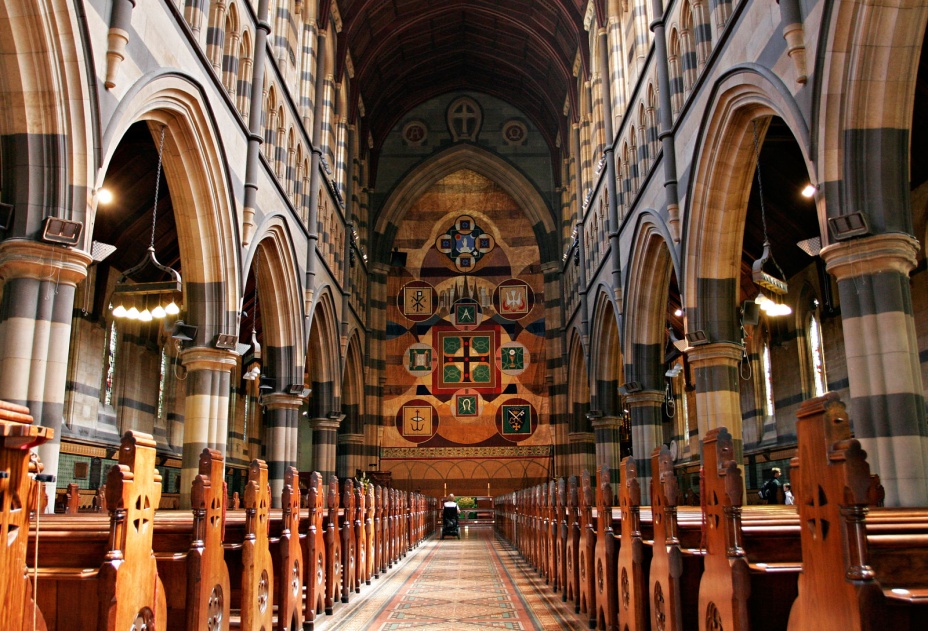 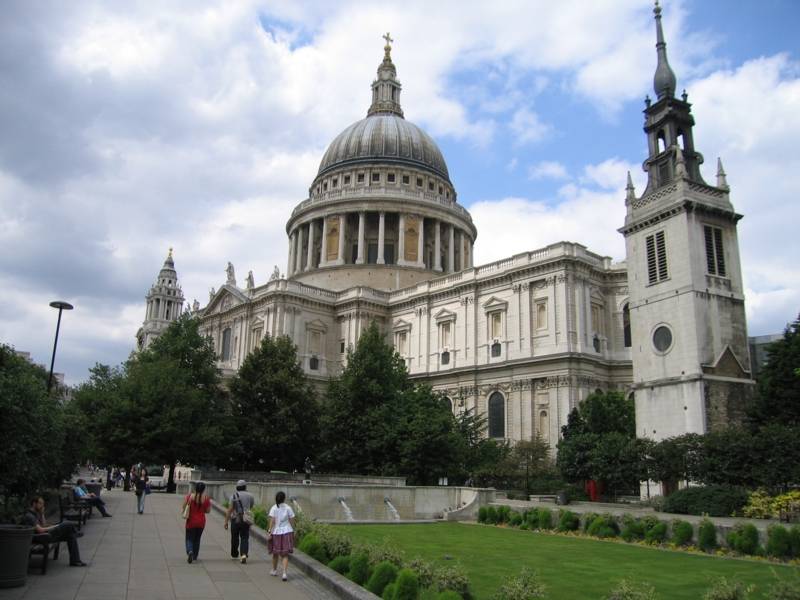 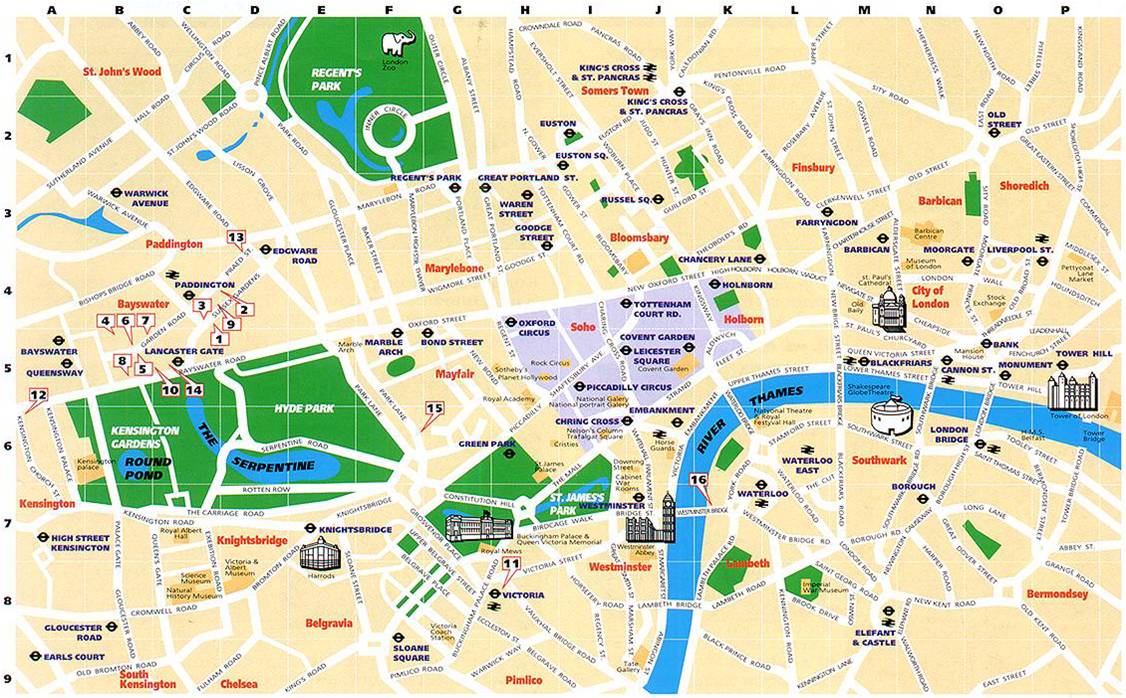 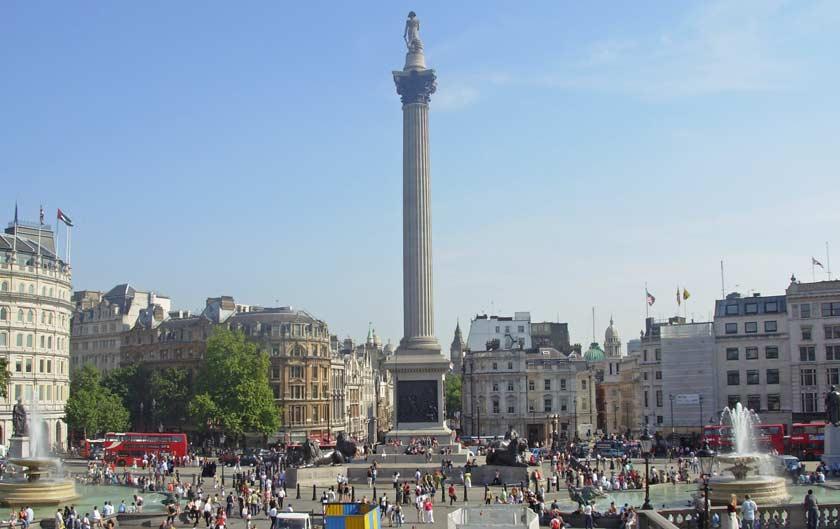 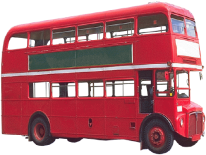 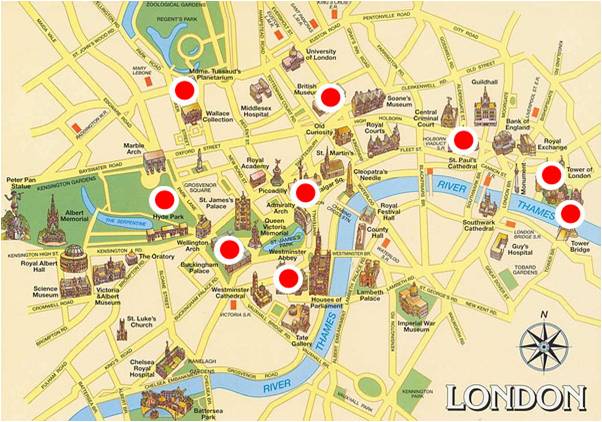 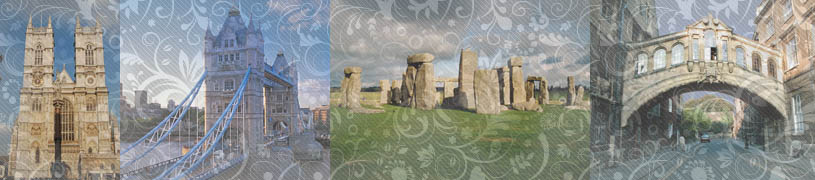 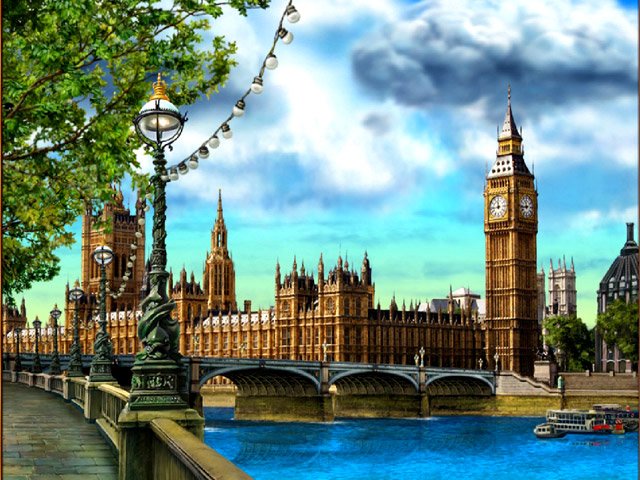 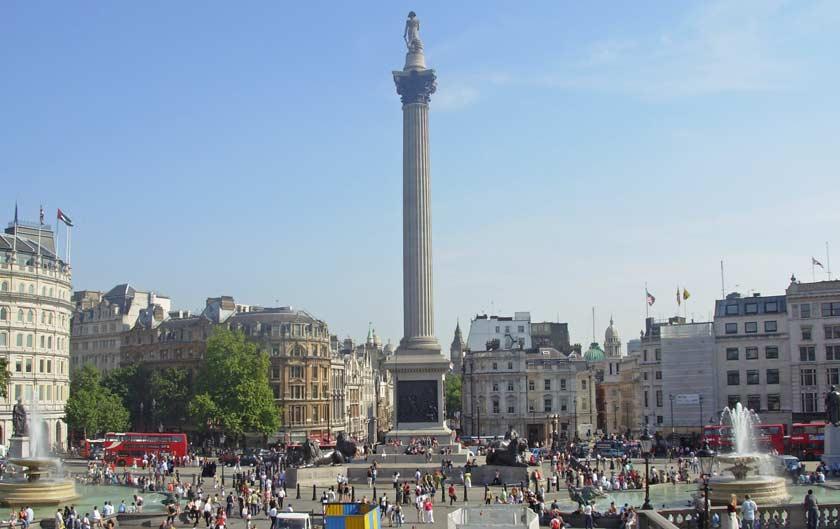 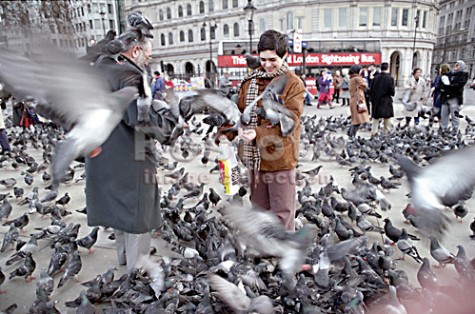 Trafalgar Square is situated in the----------------..
In the centre of it stands-------------------. 
Trafalgar Square is a place for all kinds of------------------, marches and political meetings. 
And every day it is full of ---------------feeding the pigeons.
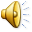 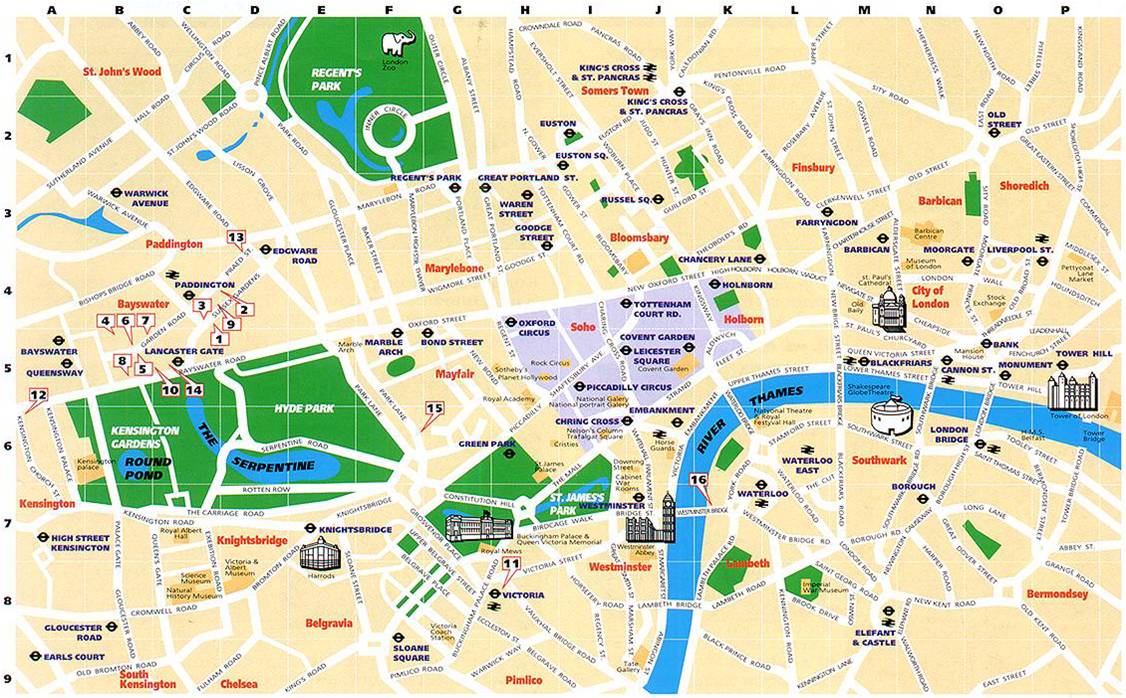 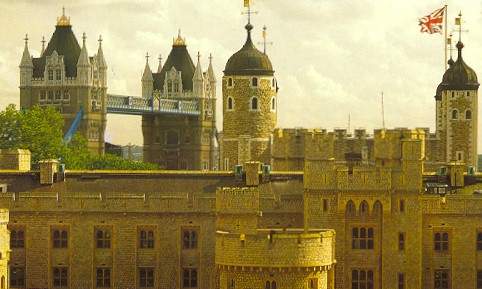 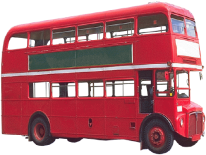 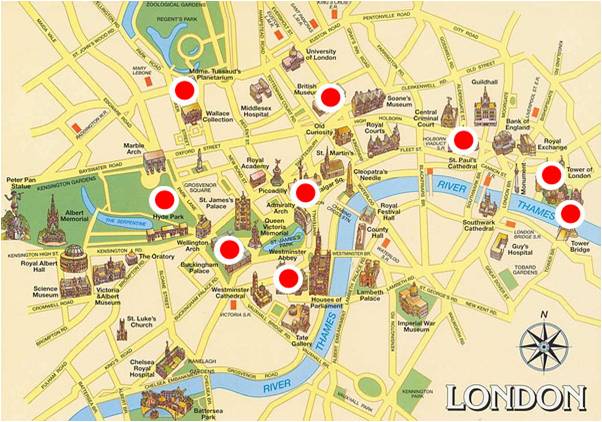 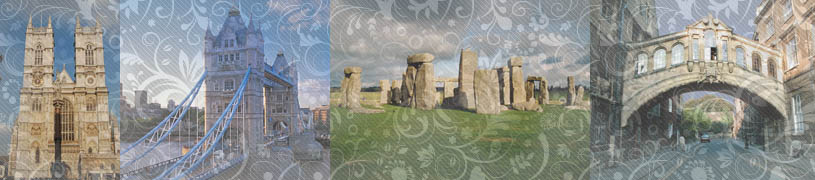 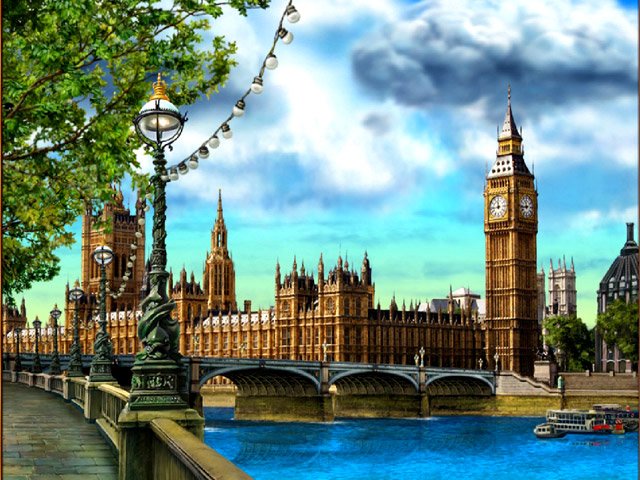 The Tower of London
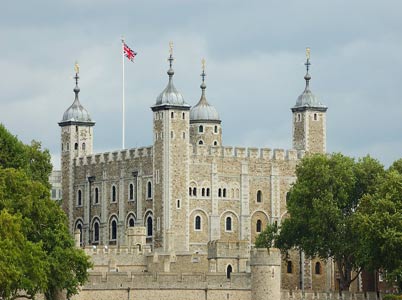 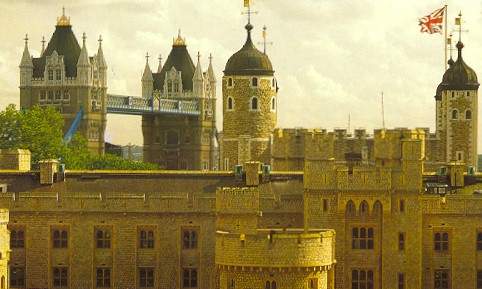 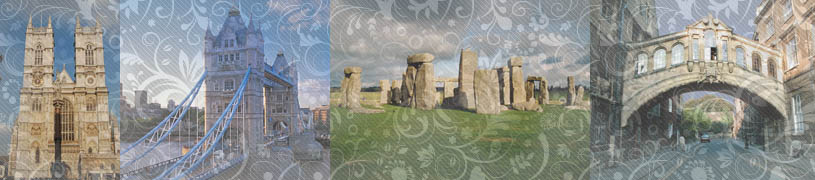 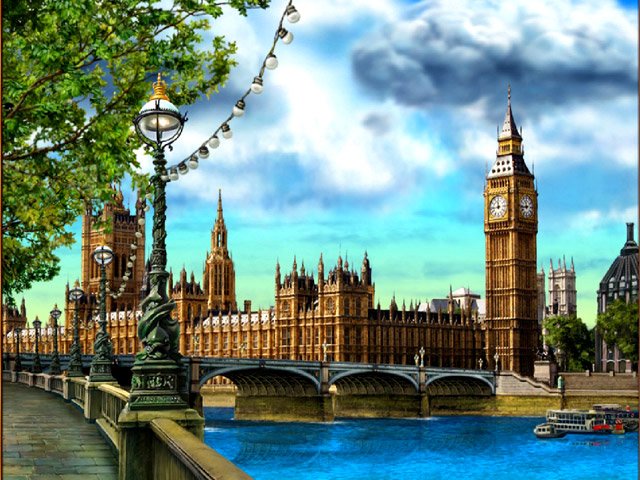 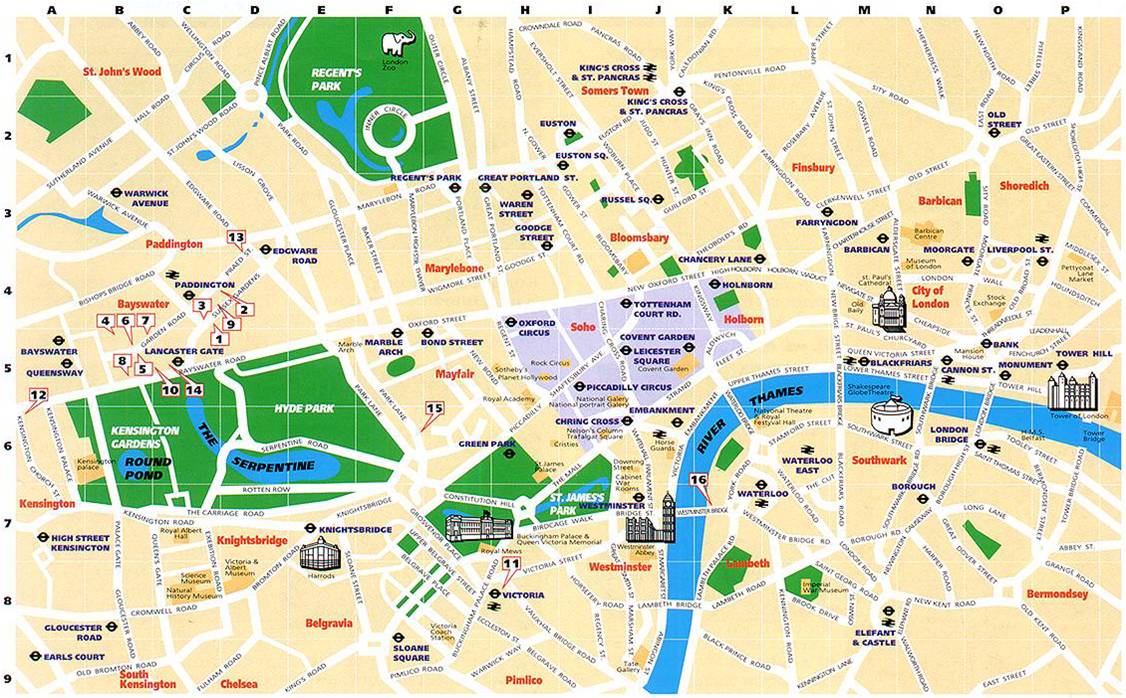 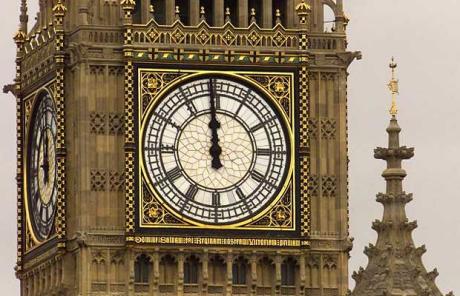 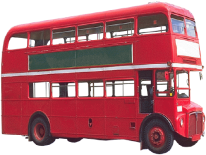 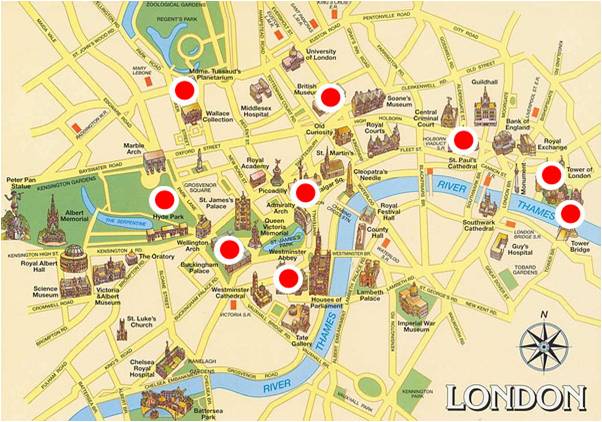 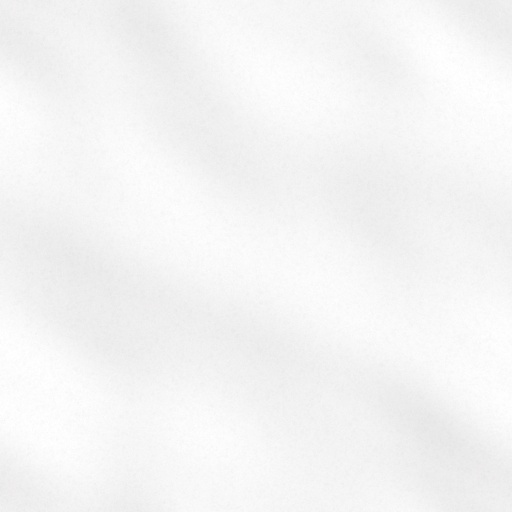 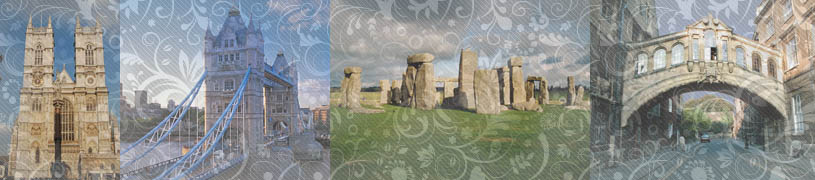 Finish my sentences.
…by a famous English architect, Sir Christopher Wren.
1.St. Paul’s Cathedral is situated…
2.It was built…
…in the city.
3.The Tower of London is situated…
…in the City.
4.At first it was built as a fortress to protect London, and it was built by…
…William the Conqueror.
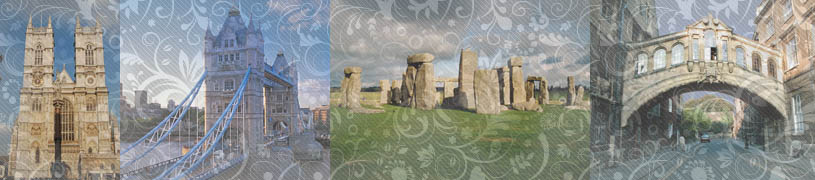 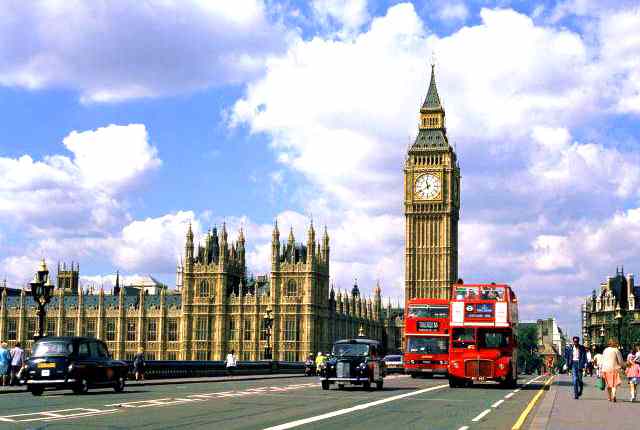 Dear -----------------!
I’m in  --------------- now.
Yesterday I visited  --------------------.
Also I’d like to visit -------------------.
London is wonderful!
I’m OK.
Bye
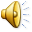